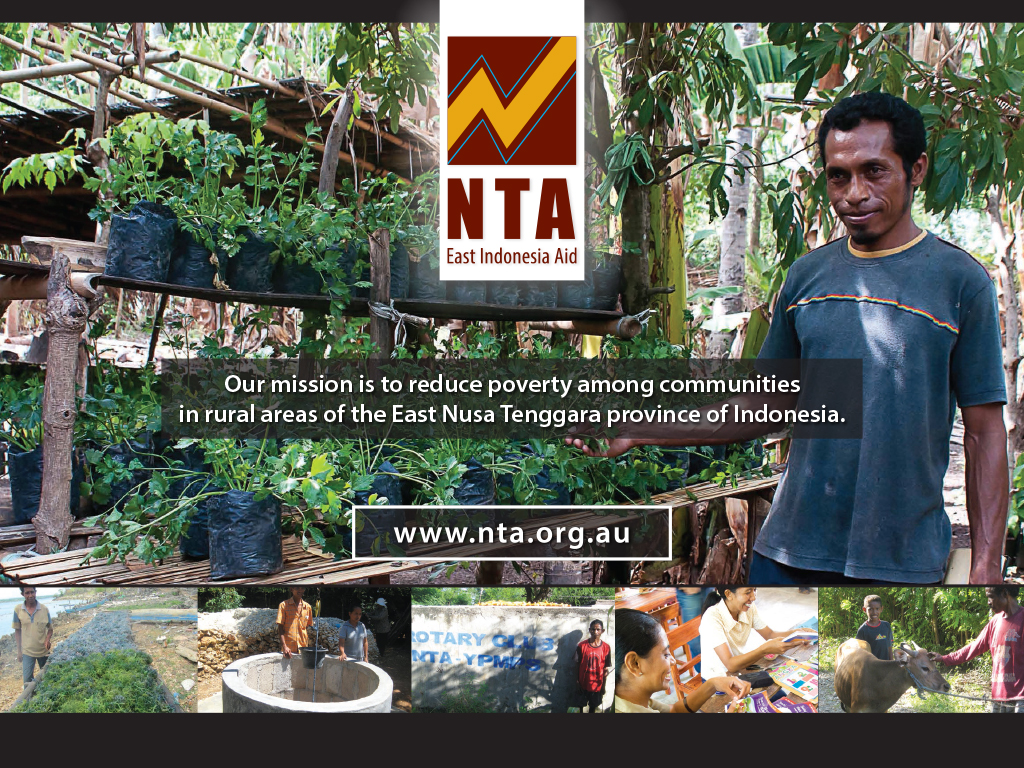 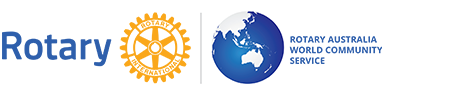 Rotary Small Grants (East Indonesia) Project
A Strategic Partnership between Rotary, Rotaract and Interact Clubs and NTA (East Indonesia) Aid
Eastern Indonesia
Closest neighbours – 450 Km away
Some of the poorest people in the world - 30% < poverty line 
Malnutrition - stunted growth in 36.8% pop 
Infant mortality and life spans - amongst worst in Indonesia 
14,500 Under 5s die each year of diarrhoea 
40% children do not attend school
“The hunger season” - 8 month dry season
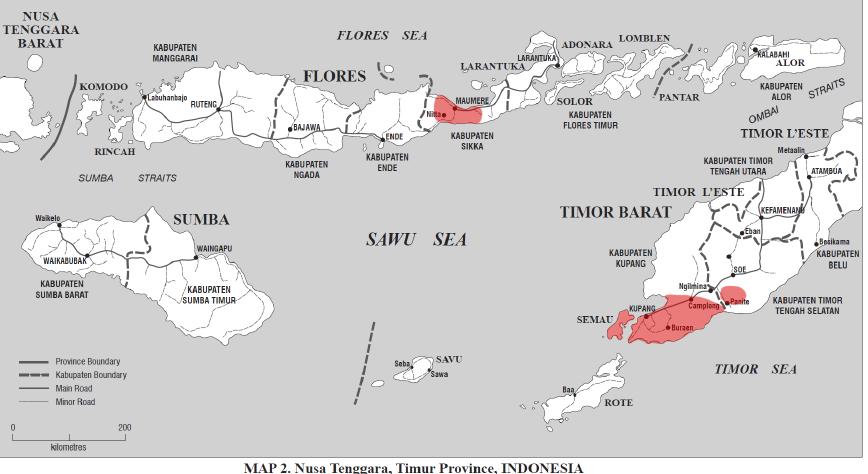 Nusa Tenggara Timur  Province, Indonesia
Rotary Small Grants (East Indonesia)
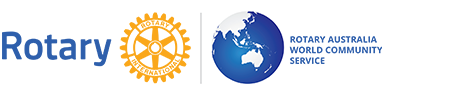 Fits four Rotary International focus areas
	- Provide clean water, sanitation and hygiene
	- Support education
	- Grow local economies
	- Fight disease
3 year project with goal of raising $30,000 and implementing 100 projects
Multi-club / generational project in District 9710 (Interact, Rotaract, Rotary)
Coordinating Club – RC Belconnen - $2,000 committed for three years
6 other sponsor Clubs committing to $1,000 per year
Separate fund-raising of $2,000 (Dinner, Quilt Raffle, Individual/Corporate Donations )
Strategic PartnerNTA East Indonesia Aid
Vision 
An  improved level of livelihoods and food security of small rural households in selected parts of Nusa Tenggara Timur Province, East Indonesia. 
History
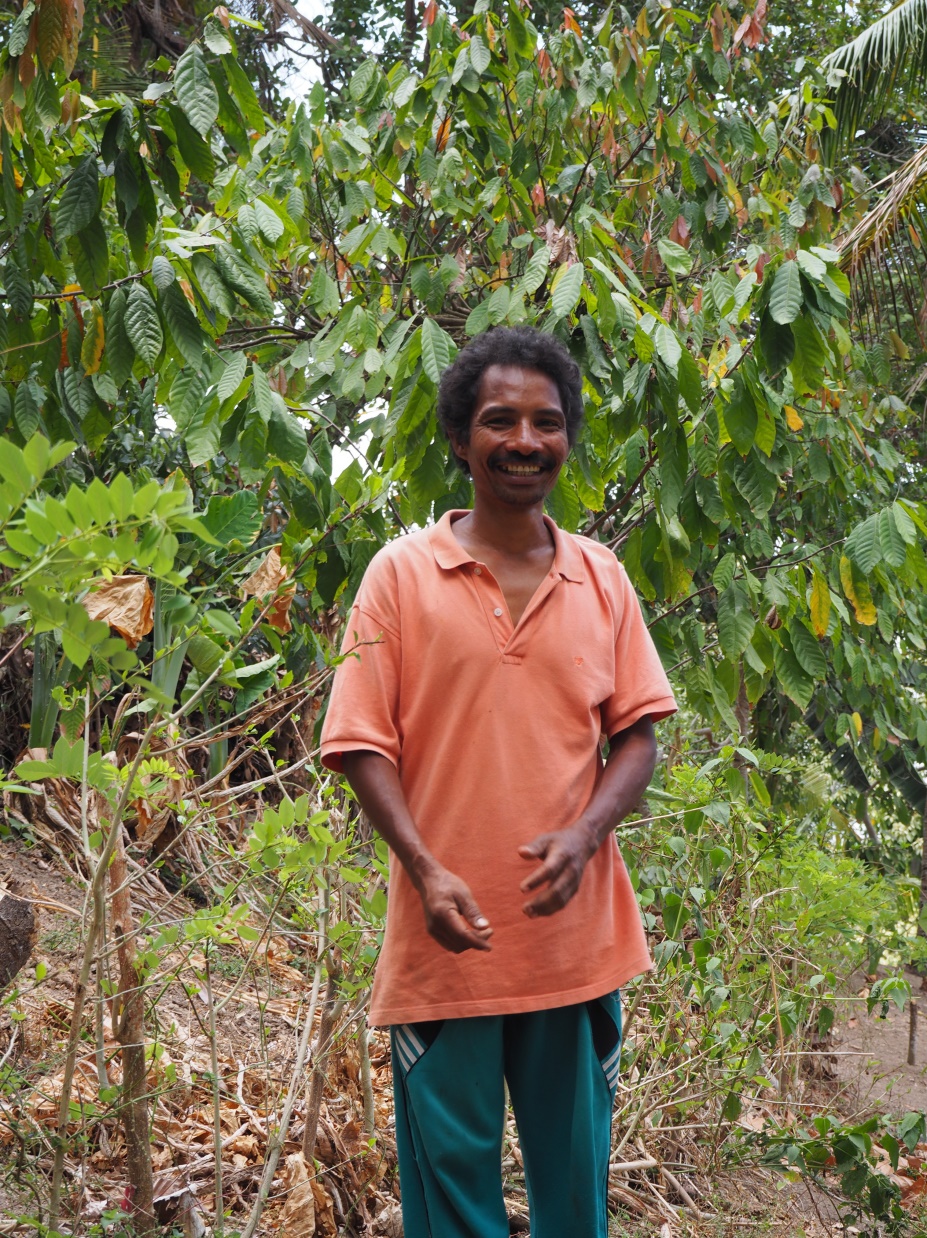 25 years implementing aid programs in eastern Indonesia

Strong volunteer support - less costs, maximum “bang for buck”. 

Continual rotation to new villages
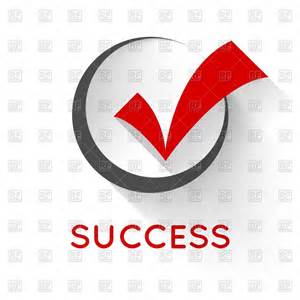 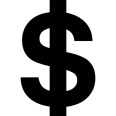 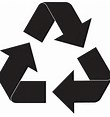 Rotary Project Model
3 year focus on construction of water tanks, toilet / washing blocks, irrigation systems, crop fencing and school library books
RC Belconnen identifies partner donating clubs in District 9710
Identify 30 projects each year in association with NTA 
Clubs select their individual projects
Implement projects through NTA and local partners
	- Fund the purchase of local materials
	- Construction by local families and communities 
Monitoring visit NTA and Rotary volunteers (twice a year)
Completion report and photographs
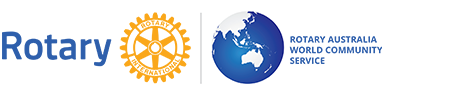 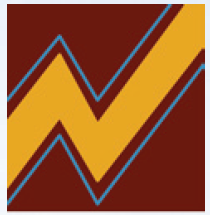 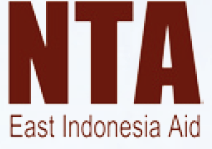 Water and Sanitation
What we do:
Grants for local communities to construct sustainable
wells 
tanks 
toilets
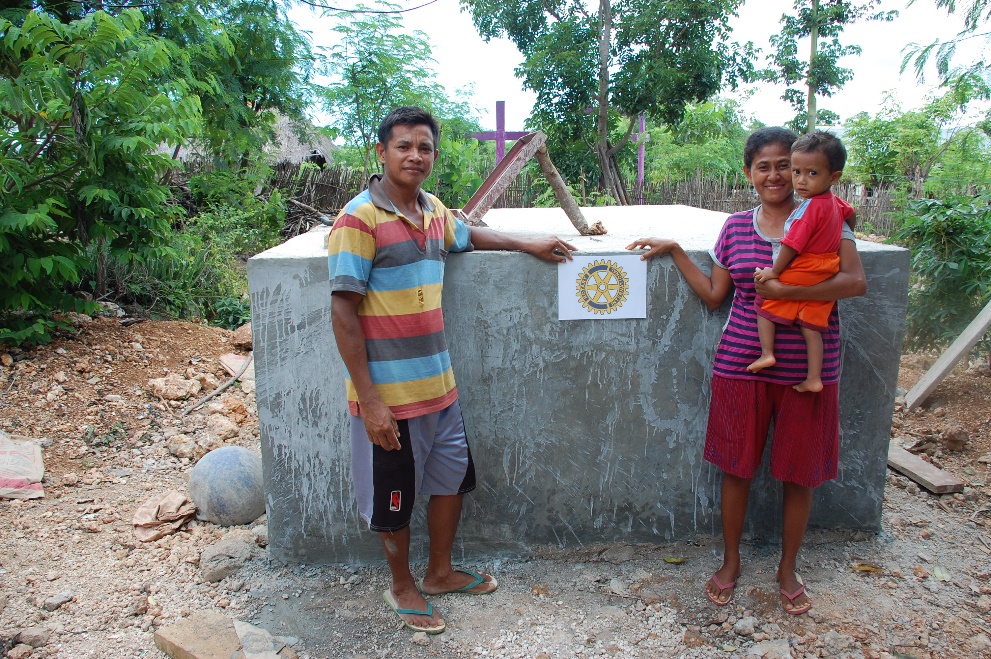 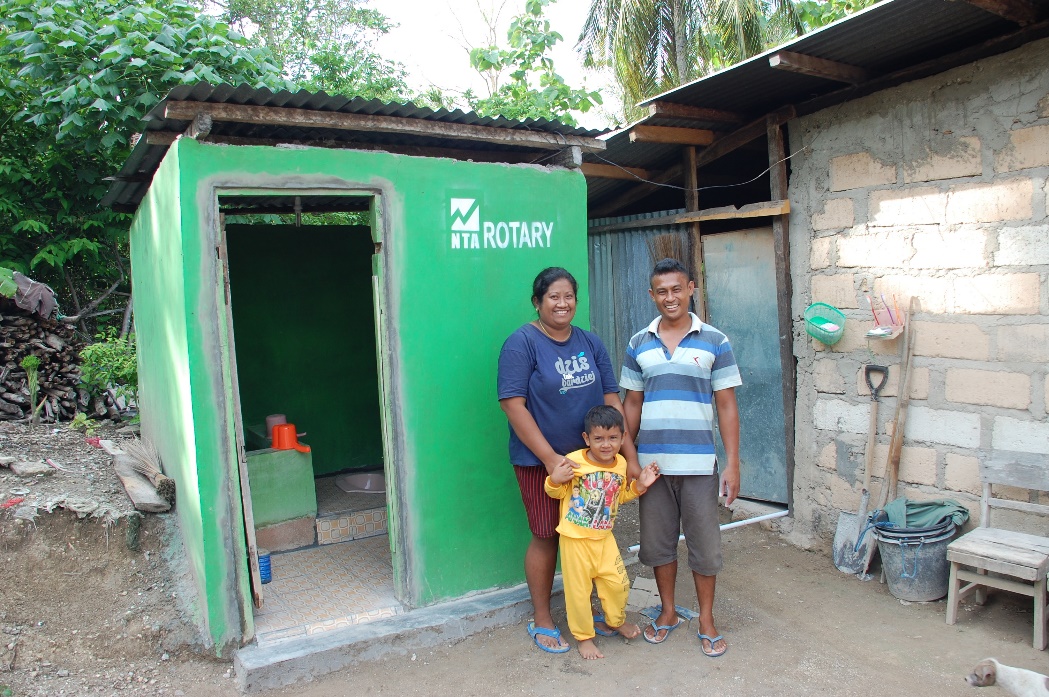 Water and Sanitation
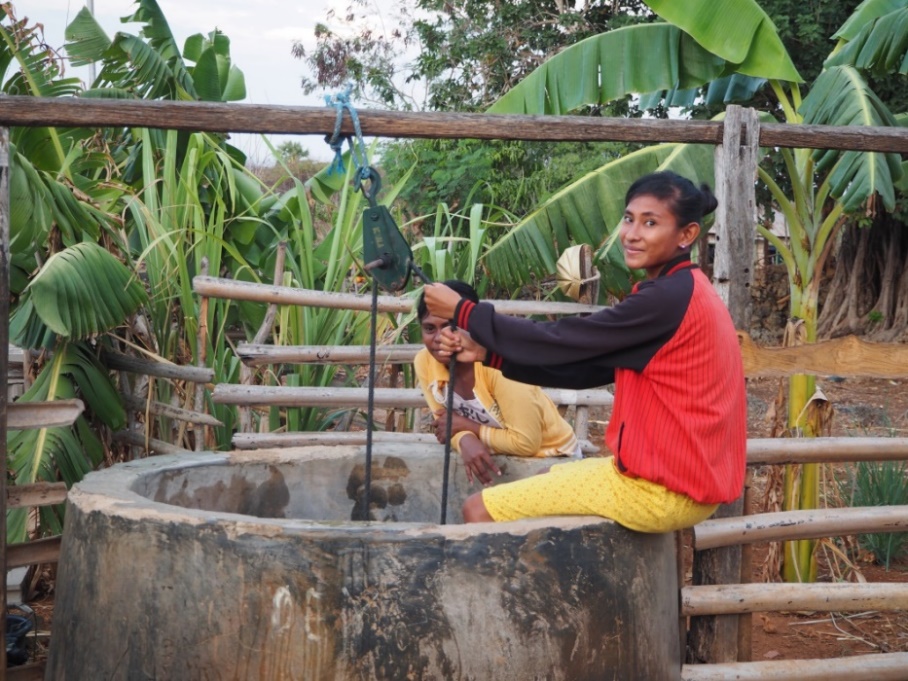 households have access to good sanitation and fresh drinking water
outcomes
maintain good health standards  
children attend school more regularly  
water also used for plant nurseries and personal vegetable gardens
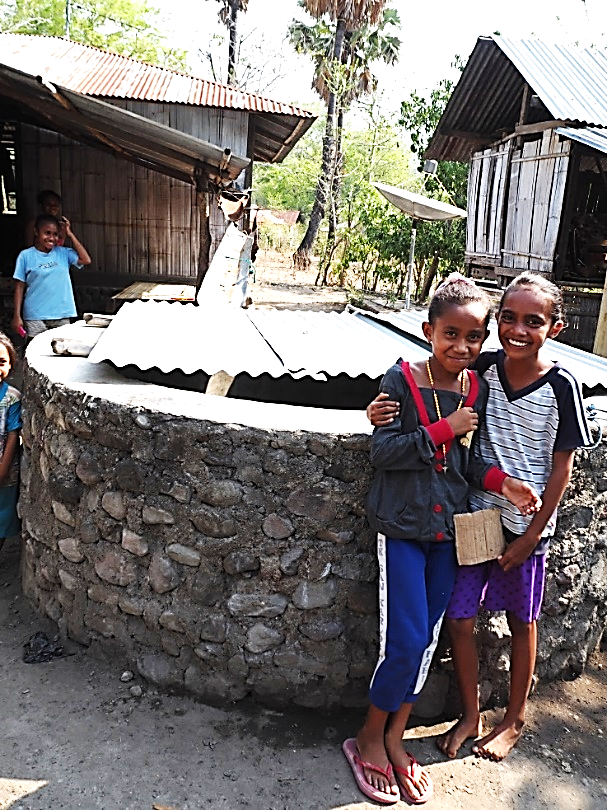 Income generation and food security
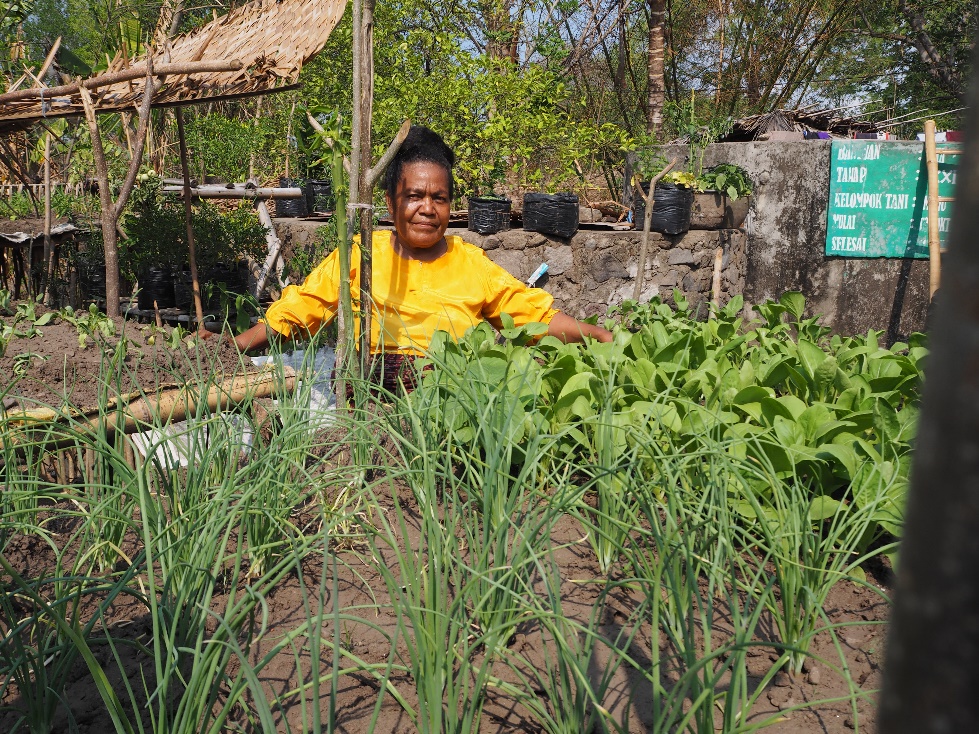 Focus on the rural sector particularly 
cocoa
vegetables 
livestock
seaweed
traditional woven cloths
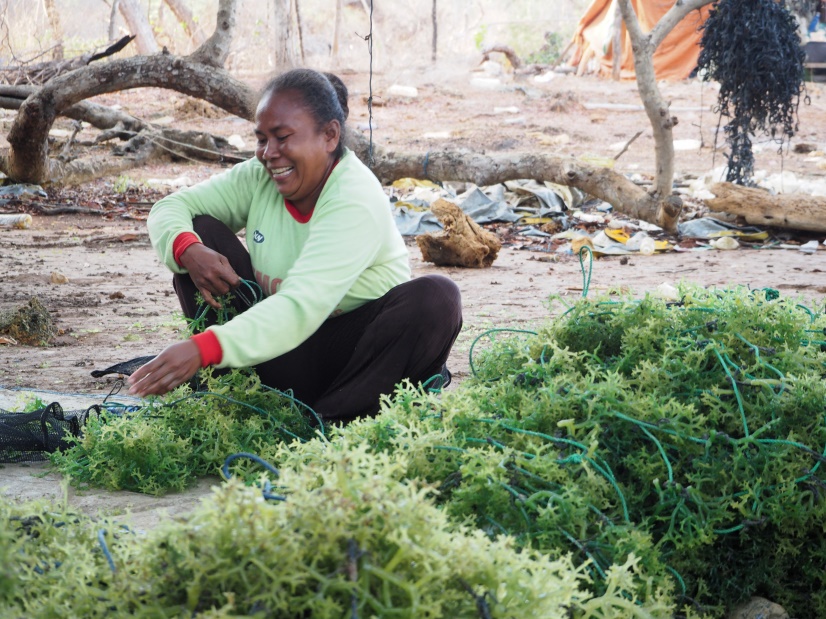 Income generation and food security
small infrastructure projects by local people (water supplies, pumps, household  toilets and fences)
rotating credit  (temporary loans)
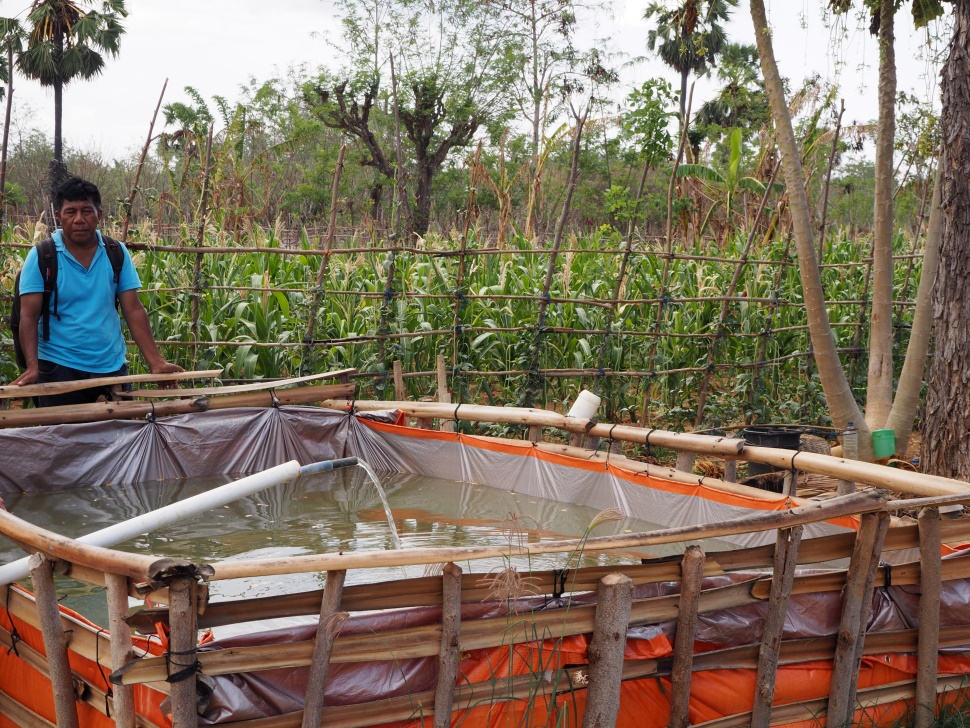 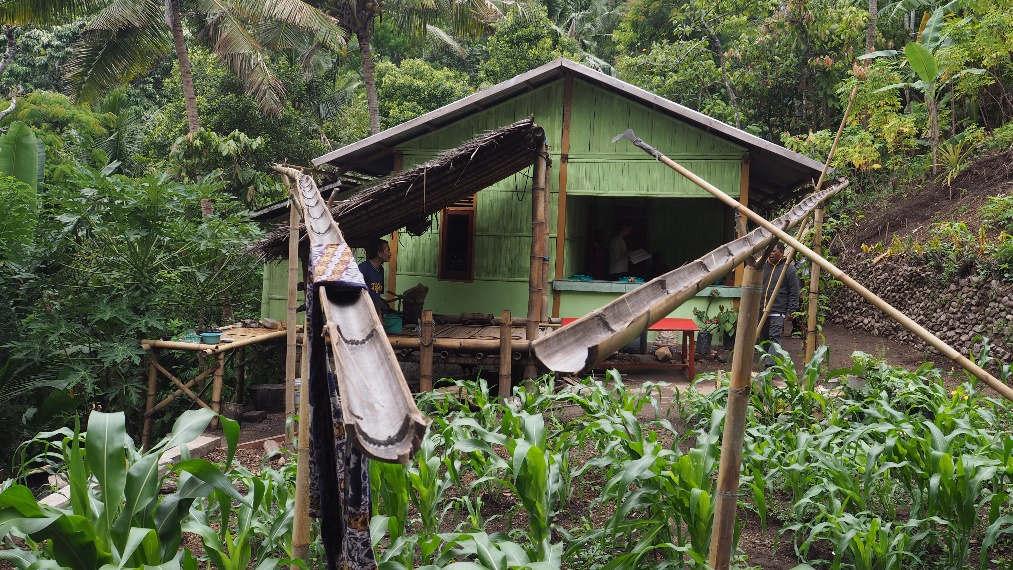 in-country technical expertise
training in business
Education
What we do:
work with:
60 primary & secondary schools (100-150  students each)  
16 kindergartens (25-30 students each)
provide libraries, books, scholarships, teacher training, improved facilities & infrastructure
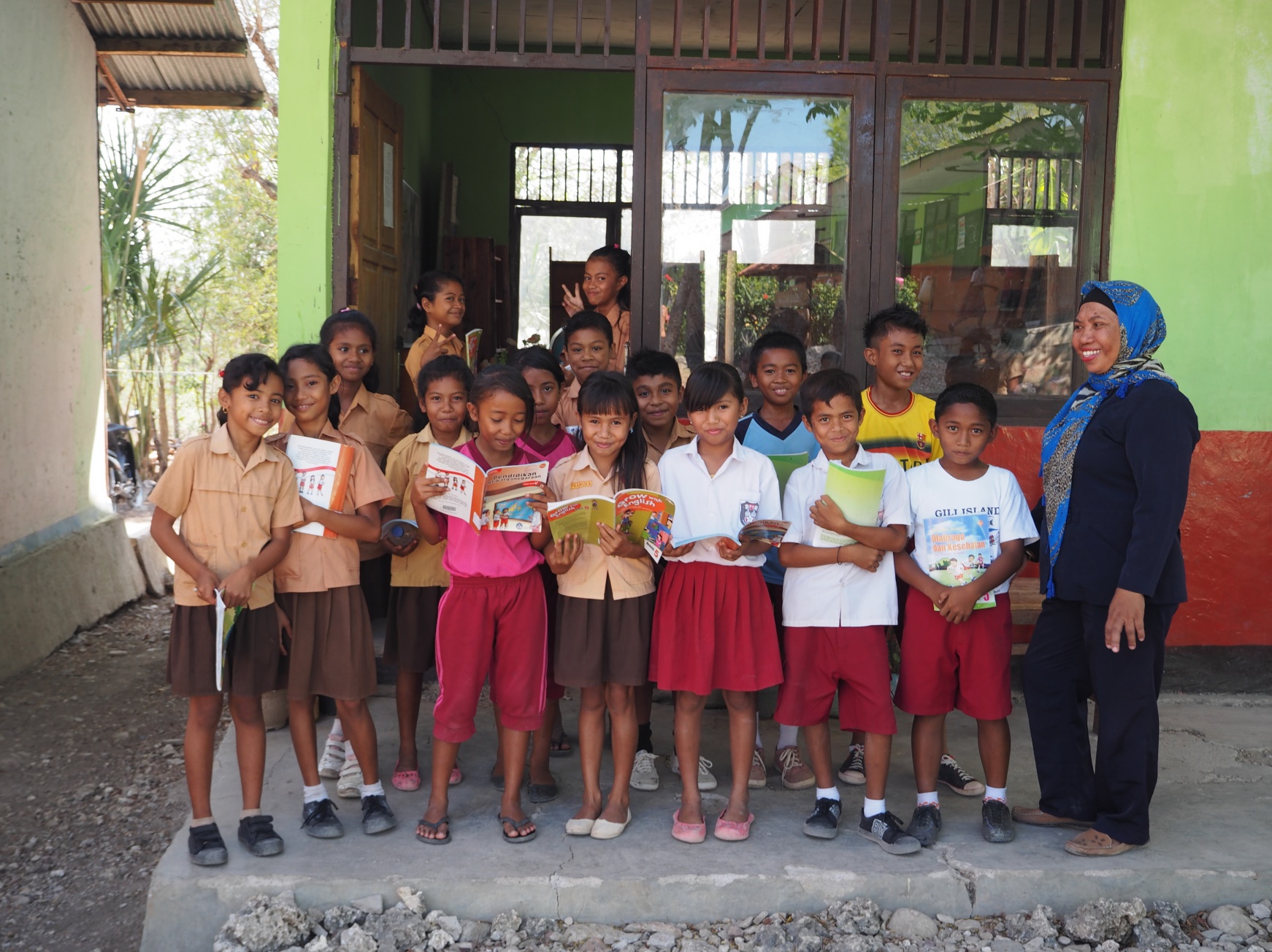 How lives have changed
Ibu Yulia  
Habi Village, Flores
40 women in a collective piloted vegetables on bamboo platforms. 
NTA supplied off-the-roof water tanks for drinking water. These also provide sufficient water for vegetable growing
Onions, bitter  gourd, chillies, aubergine, greens, cucumbers and marrows
Initial results include: 
additional food for families
household income up 20-30%.
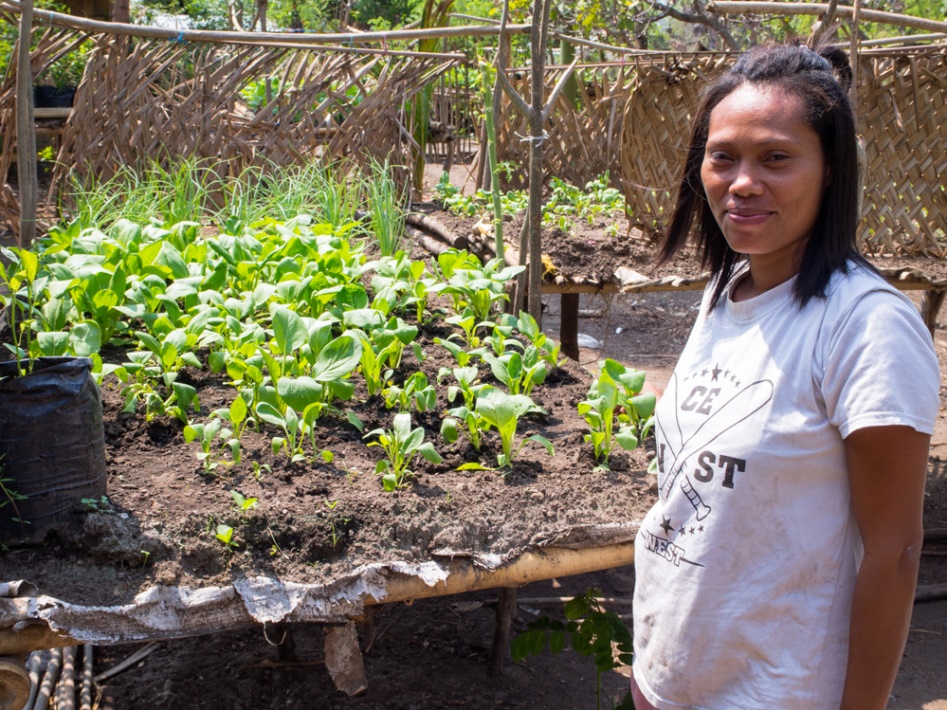 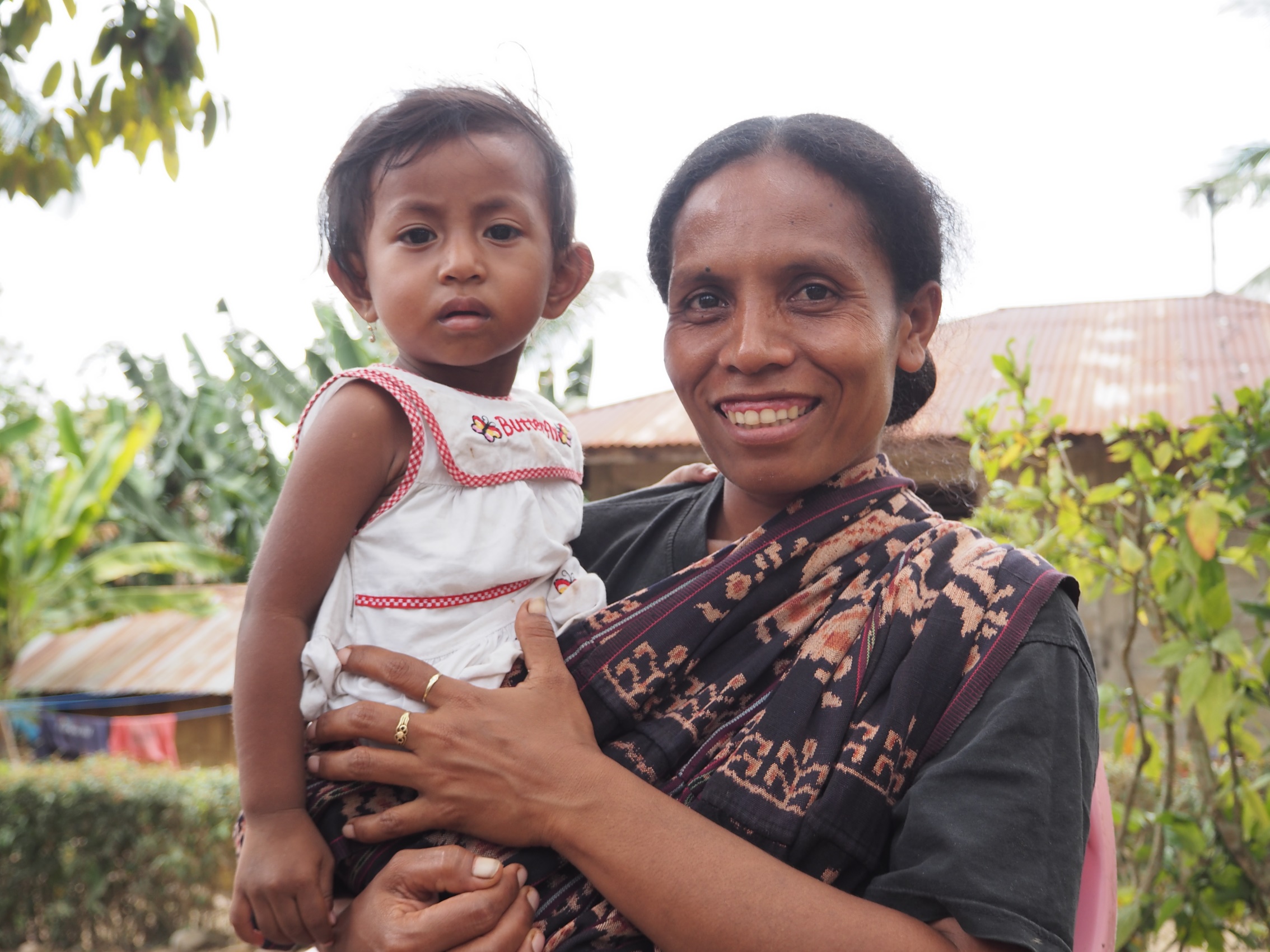 Thank you and hope you will help
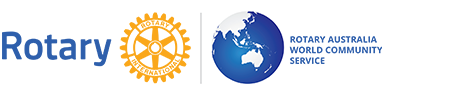 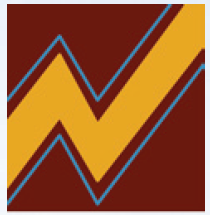 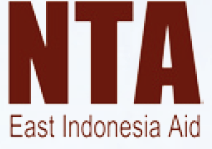